Estrategia Antibullying Taller para el personal
"Me opongo a la violencia porque cuando parece hacer el bien, el bien es sólo temporal; el mal que hace es permanente.	Mahatma Gandhi
INSERTE AQUÍ EL NOMBRE DE LA ESCUELA
FECHA DEL TALLER
INTRODUCCION
Objetivos para el Taller para profesores
Ayudar a los participantes a obtener una comprensión y conocimientos completos de las estrategias para reducir el acoso escolar y otras formas de violencia en las escuelas.
Diseñar estilos y técnicas de formación de adecuados para los programas antibullying 
Desarrollar las habilidades de los participantes para que sean líderes seguros para los próximos pasos del programa antibullying
Proporcionar oportunidades para que los participantes practiquen y reciban retroalimentación sobre las habilidades que necesitan para dirigir un programa antibullying en la escuela.
Crear un equipo de facilitadores y líderes escolares del programa antibullying que formarán una comunidad de aprendizaje, apoyándose mutuamente a medida que compartan su experiencia y buenas prácticas y continúen desarrollando sus habilidades.
ACTIVIDAD EN GRUPO 10 min
Expectativas e inquietudes
En parejas, considere lo que le gustaría obtener del entrenamiento, y cualquier preocupación que tenga al respecto.    
Individualmente, anote una expectativa y una preocupación sobre las notas adhesivas en caracteres GRANDES que se puedan leer fácilmente.
Coloque las notas en el gráfico correspondiente en la pared.
Si su nota es la misma, o casi la misma que otra en el gráfico por favor colóquela encima de la nota similar.
1.6
Resultados de aprendizaje para el taller
Comprender los objetivos y la estructura de la formación
Empezar a trabajar juntos eficazmente como un grupo con la responsabilidad de las expectativas de trabajo del grupo
Compartir los resultados de las entrevistas preliminares para establecer la necesidad del programa e identificar prioridades para la formación, definir lo que queremos decir con acoso escolar y otras formas de violencia en las escuelas e identificar las actividades violentas que nos preocupan
Definir la "convivencia" –vivir juntos en armonía' e identificar los factores que afectan al clima de la escuela para la convivencia
Considerar una autoevaluación más detallada de la escuela para valorar el acoso escolar y otras formas de violencia para registrar lo que la escuela ya está haciendo al respecto y lo que más se necesita hacer
Considerar las políticas y estrategias para crear un ambiente no violento en la escuela
1.5
Taller antibullying para líderes escolares
Autoevaluación escolar
Plan de acción antibullying
Reducción del acoso escolar de los estudiantes
Capacitación del personal e implementación del plan
El ciclo de mejora antibullying
¿Qué es el bullying?
¿Es el acoso necesariamente físico? ¿Es la violencia necesariamente física?
¿Es la violencia necesariamente contra una persona?
¿El acoso tiene que causar daño o simplemente amenaza con hacerlo?
¿Puede una acción violenta ser legal?
¿La violencia debe ser realizada por una persona o puede ser realizada impersonalmente por una organización?
¿Cómo de grave debe ser el daño antes de que digamos que es violencia?
Violencia-Bullying
Conflicto/ Burlas
Violencia escolar
Bullying
[Speaker Notes: School violence can occur in school or on the way to or from school.

Teasing usually involves two or more friends who act together in a way that seems fun to all the people involved. Often they tease each other equally, but it never involves physical or emotional abuse. 

Bullying should not be equated with aggression or violence; not all aggression or violence involves bullying, and not all bullying involves aggression or violence.]
¿Qué es el bullying?
“Un/a estudiante es acosado/a cuando él o ella está expuesto/a, repetidamente y con el tiempo, a acciones negativas por parte de uno o más estudiantes y él o ella tiene dificultades para defenderse a sí mismo/a". (Olweus, 1993)
Hay 3 criterios clave para que una acción sea identificada como bullying: 

daño intencional
repetición
desequilibrio en el poder real o percibido implícito
Acción negativa: cuando alguien inflige intencionalmente, o intenta infligir, lesión o malestar sobre otro (comportamiento agresivo).
[Speaker Notes: Bullying at School: What We Know and What We Can Do (Olweus, 1993)]
Tipos de bullying
El acoso puede tomar varias formas: 

Acoso verbal (epítetos peyorativos, comentarios despectivos)
Acoso físico (pegar, patear, golpear, escupir)
Ciberacoso (a través de Internet, teléfono móvil)
Acoso racial
Acoso sexual 
Amenazar u obligar a alguien a hacer cosas que él o ella no quiereExclusión social o aislamiento
Decir mentiras y difundir rumores falsos
Dañar o apropiarse del dinero o de bienes personales 
Ser amenazado o ser forzado a hacer cosas por estudiantes que intimidan
Convivencia
“La no violencia no es una prenda que se pueda poner y quitar a voluntad. Su luigar está en el corazón, y debe ser una parte inseparable de nuestro ser"
Mahatma Ghandi
“La no violencia significa evitar no sólo la violencia física externa, sino también la violencia interna del espíritu. No sólo te niegas a dispararle a un hombre, sino que te niegas a odiarlo" 
Martin Luther King Jr.
Convivencia
Convivencia es una palabra española que significa

"vivir juntos en armonía"

¿Cómo podemos lograr la convivencia en nuestras escuelas?
ACTIVIDAD EN GRUPO 15 min
Actividades violentas que nos causan preocupación
Por favor, trabajen en sus grupos de mesa. Tienen 15 minutos para enumerar en tres columnas en un rotafolio:
Las actividades violentas que causan preocupación en las escuelas
¿Quién los inicia (¿Estudiantes? ¿Personal? ¿Otros?)
¿Qué efecto tienen en la convivencia?
1. 14
Para que un programa antibullying tenga éxito,
debe involucrar a toda la escuela y a todos en ella. Por lo tanto, es esencial que el director de la escuela esté plenamente comprometido con él y, antes de decidir implementarlo, entienda:

la naturaleza y la importancia de la reducción de la violencia 
los beneficios que el programa traerá para los estudiantes, los maestros, la escuela y la comunidad en general
la infraestructura, el tiempo y los recursos necesarios para implementarlo en la escuela
FACILITAR LA AUTOEVALUACIÓN
ACTIVIDAD EN GRUPO 15 min
¿Cómo facilitar la autoevaluación?
En su grupo de mesa, por favor discuta:

1. Para obtener el máximo beneficio del procedimiento de autoevaluación, ¿qué debe hacer un organizador escolar para preparar a los estudiantes, al personal, al equipo de liderazgo escolar, a los padres/cuidadores y a los miembros de la comunidad local antes de comenzar a implementar un cambio?
2. ¿Qué preocupaciones podría tener cada parte interesada?
3. ¿Cómo se pueden reducir estas preocupaciones? 

Piensa en tantas ideas como puedas, estamos buscando al grupo con el mayor número de ideas buenas.
1.24
Comunicación e implicación
¿Cómo se compartirán los resultados de la autoevaluación con todas las partes interesadas?
¿Cómo pueden contribuir todas las partes interesadas al plan de acción?
¿Cómo se informará a todos sobre las prioridades del plan? 
¿Cómo se mantendrá a todos informados sobre el progreso y se les animará a apoyar el plan de acción?
¿Quién dirigirá la implementación del plan?
¿Quién asumirá la responsabilidad de alcanzar cada uno de los objetivos?
PREPARAR LA REVISIÓN DE LOS ESTUDIANTES
1.20
Una Revisión de estudiantes que promueve la convivencia
Considere las necesidades individuales

Apoyar a los estudiantes a través del proceso con traducción y motivación. 
Fomentar la honestidad a través del anonimato
Acompañe el proceso para que los estudiantes se ayuden  entre ellos a entender la revisión y a completar los cuestionarios honestamente
Involucrar a los grupos existentes (por ejemplo, consejos estudiantiles, grupos de padres/profesores, etc.) y alentar su apoyo y participación
Ofrezca a los padres/cuidadores varios horarios y formas convenientes de completar cuestionarios.
1.21
Escuchar y responder a las opiniones de los estudiantes
Comunicar claramente:
escuchar los puntos de vista de los estudiantes con un oído atento 
hablar con un lenguaje sencillo que pueden entender 
evitar el uso de terminología técnica 
informarles sobre el tema, teniendo en cuenta su nivel de comprensión
hacer preguntas abiertas (que no requieren simplemente respuestas "Sí" o "No") para asegurarse de que pueden expresar sus opiniones.
Involucrar a los estudiantes en la toma de decisiones
 “A muchas escuelas pobres se les puede dar la vuelta si la agenda es tomada de los estudiantes y utilizada como base para la mejora planificada. Los jóvenes son observadores y a menudo capaces de comentarios analíticos y constructivos, aunque a veces se les descarta como no competentes para juzgar estos asuntos”			
(Children at the Margins  Billington and Pomerantz)
1.22
Obtener lo mejor de los estudiantes
Unicef trabaja para que las escuelas sean más amigables con los niños.

Los siguientes principios sustentan el aprendizaje en una Escuela más amigable con los niños 
	Respeto por los estudiantes como individuos
	Equidad para todos los estudiantes
	Autonomía
	Desafío intelectual
	Apoyo social
	Seguridad
¿Cómo se pueden aplicar esos principios para involucrar a los alumnos en el proceso de revisión?
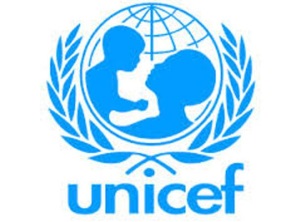 Beneficios de una revisión de los estudiantes
Una revisión de los estudiantes:
Ayuda a una escuela a tener claro lo que está haciendo
Proporciona evidencia de si está haciendo las cosas correctas
Proporciona pruebas sobre si lo que están haciendo está teniendo un impacto positivo
Ayuda a una escuela a identificar problemas
Apoya a una escuela en el trabajo conjunto para mejorar
Características de una revisión eficaz de los estudiantes
tiene una visión amplia
involucra a todas las partes interesadas y a los estudiantes
no es demasiado compleja
produce resultados que son fáciles de analizar
apoya un plan de acción
permite un monitoreo regular


Los resultados deben ser propiedad de la escuela
LIDERAZGO
Líderes que afectan el clima escolar
los líderes no se limitan a imponer metas, sino trabajan con los demás para crear un sentido compartido de propósito y dirección 
los líderes trabajan principalmente a través de y con otras personas. También ayudan a establecer las condiciones que permiten a otros ser eficaces 
El liderazgo es más una función que un rol. Aunque a menudo se aplica a personas en posiciones de autoridad formal, el liderazgo consiste en funciones que pueden ser desempeñadas por muchas personas desempeñando diferentes roles en la escuela.
Líderes: inteligencia emocional
De esta forma, los líderes de un programa antibullying deben demostrar los cinco aspectos de la inteligencia emocional identificados por Goleman:

autoconciencia
gestión de sentimientos
motivación
empatía
habilidades sociales
Habilidades genéricas de liderazgo, la capacidad de:
analizar e interpretar la información: buscar información de fuentes apropiadas; identificar el contenido significativo de la información disponible. Identificar enlaces, patrones y problemas subyacentes.
utilizar el juicio profesional - tomar decisiones apropiadas basadas en principios claros y una interpretación precisa de las pruebas disponibles y pertinentes.
pensar amplia y creativamente para resolver problemas - mantener un enfoque en lo más importante. Equilibrar las implicaciones a corto y largo plazo.
liderar y dirigir a los demás – asegurar la aceptación de ideas. Influir, desafiar, motivar y trabajar con los demás para lograr los objetivos acordados. Reconocer y desarrollar el potencial en otros.
organizar - priorizar, conciliar las demandas y gestionar el tiempo. Crear e implementar planes de acción claros y apropiados. Delegar adecuadamente. 
comunicar - comunicarse claramente oralmente y por escrito. Escuchar a los demás y demuestrarles que se les ha oído.
El liderazgo puede ser distribuido:
Formalmente - a través de roles designados o descripciones de trabajos
pragmáticamente - por necesidad o a menudo delegación ad hoc de la carga de trabajo
Estratégicamente - a través del nombramiento planificado de individuos para contribuir positivamente al desarrollo del liderazgo en toda la escuela
Incrementalmente - a través del aumento gradual de la responsabilidad a medida que las personas demuestran su capacidad de liderar.
Estilos de liderazgo para reducir el acoso escolar y otras formas de violencia
Coercitivo
Autoritario
Afiliativo
Democrático
Marcador de ritmo
Coach
Coercitivo
El objetivo:  para buscar el cumplimiento inmediato. El líder da órdenes, espera cumplimiento, controla firmemente, impone muchas sanciones y da pocas recompensas.
El estilo de una frase: “Haz lo que te digo”.
Cuando el estilo funciona mejor:  Para tareas sencillas, por ejemplo, organizar los asientos para una reunión o corregir a alguien que no ha hecho lo que había aceptado hacer.
Impacto general en la atmósfera de trabajo : Puede ser negativo y debe utilizarse raramente. Es útil, por ejemplo, cuando el líder está dando instrucciones para una tarea.
Autoritario
El objetivo: proporcionar dirección y comprensión a largo plazo para el grupo. El líder tiene una visión clara del propósito de toda la tarea, y de qué forma cada parte contribuye a ella. Lo explica al grupo, persuadiéndolos de su importancia. 
El estilo en una frase: “Ven conmigo” 
Cuando el estilo funciona mejor: Cuando los cambios requieren una nueva visión o cuando se necesita una dirección clara. Por ejemplo, al introducir una nueva iniciativa
Impacto general en la atmósfera del grupo: Positivo – debe utilizarse a menudo, especialmente al comienzo de una iniciativa.
Afiliativo
El objetivo: crear armonía y construir relaciones entre los miembros del grupo y entre el grupo y el líder. El líder está más preocupado por promover interacciones amistosas, poniendo énfasis en las necesidades personales de los miembros del grupo en lugar de objetivos/estándares, cuidando de todas las persona y evitando malentendidos
El estilo de una frase: “La gente es lo primero”
Cuando el estilo funciona mejor: Para sanar las disputas dentro del grupo o para motivar a los miembros durante circunstancias estresantes - por ejemplo, si algunos miembros del grupo están encontrando el trabajo difícil o si algo ha sucedido fuera del grupo que los molesta y distrae.
Impacto general en la atmósfera del grupo: Positivo- debe utilizarse para mostrar preocupación por el bienestar de las personas y del grupo, sin dejar de centrarse en el propósito de la tarea.
Democrático
El objetivo: to build commitment to the ideas in the initiative and to generate new ideas from the group themselves. The leader encourages participation and seeks consensus, aiming to seek commitment through ownership.
The style in a phrase: ‘What do you think?’
When the style works best: To build involvement or consensus or to get input from group members’ own experience. Also when the vision is clear but actions for getting there are not so clear or more ownership by the group is required - for example, when deciding how best to implement an initiative in the particular context of the school.
Overall impact on atmosphere in the group: Positive – useful when deciding group tasks and when encouraging members to engage fully in them. Should be used increasingly as the group works together to develop ownership and involvement.
Marcador de ritmo
El objetivo: para realizar tareas con altos estándares de excelencia y en un marco de tiempo establecido. El líder predica con el ejemplo, demuestra altos estándares, espera que otros conozcan la razón detrás de lo que se está haciendo y tiene poca simpatía por los trabajadores lentos.
El estilo en una frase: “Haz lo que hago y hazlo ahora”. 
Cuando el estilo funciona mejor: Para obtener resultados rápidos de un grupo altamente motivado y competente - por ejemplo, un grupo que está disfrutando de la tarea pero no está alcanzando su potencial y se beneficiará por el desafío de hacer más.
Impacto general en la atmósfera del grupo: Puede ser negativo, es más útil en “ráfagas” cortas para motivar a un grupo. Se necesita cuidado para no dejar que el grupo se vuelva dependiente de la motivación del líder.
Coach
El objetivo: para apoyar el desarrollo a largo plazo de los miembros del grupo. El líder ayuda a los miembros del grupo a identificar sus fortalezas y debilidades únicas, los alienta a planificar el desarrollo continuo después de la iniciativa, alcanza un acuerdo sobre el camino a seguir, proporciona asesoramiento y retroalimentación continuos y puede intercambiar estándares inmediatos de desempeño para el desarrollo a largo plazo. 
El estilo en una frase: “Prueba esto”
Cuando el estilo funciona mejor: Ayudar a los miembros del grupo a aplicar lo que han aprendido en su situación laboral y desarrollar fortalezas a largo plazo.
Impacto general en la atmósfera del grupo: Positivo.  Un estilo útil para aplicar lo aprendido de una iniciativa concreta al trabajo continuado del grupo.
Resumen de los estilos de liderazgo
Es importante saber qué estilo utilizar en qué situación, y qué estilo se adapta más no sólo a la combinación de personalidades en un grupo, sino también a lo que hay que lograr. Es importante tener un amplio repertorio de estilos para adaptarse a diferentes situaciones.
Tenga en cuenta que:
la lista de estilos no es jerárquica; todos los estilos pueden ser apropiados
no hay un estilo correcto ni incorrecto
no hay necesidad de que nadie use un estilo que los haga sentir incómodos
líderes que utilizan los seis estilos en algún momento de una iniciativa son más propensos a ser eficaces
esta es una forma sencilla y directa de pensar en dirigir un grupo que se puede aplicar fácilmente a la reducción de la violencia en la escuela en su conjunto y en el aula.
ACTIVIDAD EN GRUPO 15 min
Factores que afectan el ambiente escolar
Trabaje en sus grupos de mesa. Tiene 15 minutos para enumerar los factores que afectan a la convivencia y están:
	Relacionados con los estudiantes
	Relacionados con los adultos
	Relacionados con las instalaciones/edificios
	Fuera de la escuela/relacionado con la comunidad
A continuación, cortar la hoja en cuatro tiras y ponerlas en orden de importancia – 1ro, 2do, 3ro, 4to
1.38
PRESENTACIÓN DE RESULTADOS
¿Por qué usar encuestasy una revisión por parte de los estudiantes?
“Es irresponsable que una escuela movilice, inicie y actúe sin ninguna forma consciente de determinar si ese gasto de tiempo y energía está teniendo un efecto deseable" 
Glickman 1993
Resultados de la encuesta principal
Principales recomendacionesde los estudiantes
Elementos eficaces de la política antibullying
Comience el año escolar con la creación de grupos de clases seguros
Conozca cómo funciona el acoso escolar (procesos grupales) y cómo actuar en su contra de él.
Involucrar a todo el personal, estudiantes y padres en el desarrollo de políticas escolares seguras
Apoyar el comportamiento positivo y evitar las reprimendas y el castigo
Crear un ambiente escolar positivo y evitar prestar atención tan sólo en el manejo de los incidentes 
Revisar conjuntamente las reglas de la escuela cada año, dejarlas claras y llevarlas a cabo de manera consistente
Resultados esperados en una escuela modelo
Conciencia de los efectos del acoso escolar y otras formas de violencia en los estudiantes entre todas las partes interesadas 
“Visitas” escolares regulares para analizar el acoso escolar y otros comportamientos violentos y lo que la escuela está haciendo para reducirlo 
Eficaces políticas y estrategias para toda la escuela, para crear un entorno de aprendizaje no violento y abordar las causas del acoso escolar y otras formas de violencia
Liderazgo escolar para el desarrollo
Un plan de estudios de Aprendizaje Social y Emocional (SEL) "enseñado y aprendido" (formal e informal) diseñado para mejorar el comportamiento de aprendizaje
Estrategias eficaces para hacer que la escuela y su entorno sean seguros
Formación del personal 
Participación de los estudiantes
Participación de las familias
Compromiso con la comunidad local y con los valores de la sociedad
A positive emphasis
Change is more effective if it begins by improving what is already working well.
The  school visitation shows where the school is already successful. 
Everyone is involved from the beginning – this helps them understand, participate willingly and benefit from the results.
1.19
Elaboración de recomendaciones
Preparación del plan de acción
Sobre la base de la autoevaluación y otras pruebas:

¿Qué áreas tienen puntuaciones altas – áreas de fuerza. ¿Cuáles son las razones del éxito? 
¿Qué áreas tienen puntuaciones bajas? – áreas de mejora.  ¿Cuáles son las razones de las puntuaciones bajas?
¿Cómo se pueden fortalecer aún más las áreas exitosas?
¿Cómo se pueden aplicar las estrategias exitosas a áreas menos exitosas?
¿Cuáles son las prioridades para el desarrollo?
Planificación de acciones
Un plan de acción generalmente incluirá:
Objetivos SMART (resultados)
	Una estrategia clara para alcanzar los objetivos 
Implicaciones de recursos y cómo se van a  gestionar
Funciones y responsabilidades
Un calendario para alcanzar los objetivos
Arreglos de monitoreo y revisión pertinentes a los objetivos
Escribir planes de acción: ¿Qué? ¿Cómo? ¿Cuando? ¿Quién?
Desarrollar objetivos SMART (específicos, medibles, realistas y limitados por el tiempo)
Priorizar las metas y desarrollar objetivos a corto y largo plazo
Escribir una estrategia – qué se hará por quién y cuándo
Decidir quién asumirá la responsabilidad de alcanzar cada uno de los objetivos
Identificar los recursos y el tiempo necesarios para alcanzar los objetivos
Elaborar un programa de formación para el personal
Decidir cómo y cuándo se supervisarán los progresos en el logro de los objetivos
Decidir cuándo se revisará el plan de acción y se creará un nuevo plan de acción
ACTIVIDAD EN GRUPO 15 min
¡El milagro ha ocurrido!
Se despierta por la mañana y hay “convivencia” en su escuela 
¿Qué valores fundamentales se aplicarían en la escuela?
¿Qué estarían haciendo los miembros de la comunidad escolar y cómo estarían hablando o relacionándose entre sí?
¿Cómo se organizaría la escuela en áreas clave como el currículo, los sistemas de apoyo, el espacio ambiental por dentro y por fuera?
Analice las respuestas a estas preguntas con un compañero durante 5 minutos
1.50
ACTIVIDAD EN GRUPO 15 min
Casos prácticos
Escuela A
Los profesores, pero no el resto del personal de la escuela, han sido objeto de formación como parte del programa antibullying. Han acordado una definición del acoso que incluye violencia verbal y emocional, así como física. Han llevado a cabo una autorevisión de la situación actual con respecto al acoso escolar y tienen una clara política antibullying. La revisión identificó un problema de acoso durante los descansos, y también antes y después de la escuela. Los padres dicen que éstos están aumentando. El enfoque de los maestros se centra en las normas de comportamiento durante las clases y no están dispuestos a asumir la responsabilidad de lo que suceda fuera de la de clase.
Escuela B
La escuela tiene un programa bien establecido de aprendizaje social y emocional. Aunque hay poca documentación escrita sobre el acoso escolar, el equipo de liderazgo siempre se ha enorgullecido de ser capaz de identificar y lidiar con el acoso físico y pocos incidentes se reportan ahora. La mayoría del personal había estado en la escuela durante mucho tiempo y estaban contentos con esta situación, pero recientemente un número de ellos se han retirado y el nuevo personal no está seguro acerca de cómo responder a cualquier comportamiento violento que se encuentren. Los estudiantes dicen que el acoso cibernético es ahora un problema creciente y su extensión no se conoce.
1. 51
Recomendaciones del personal
Xxx
Xxx
Xxx
Xxx
ACTIVIDAD EN GRUPO 15 min
Comunicar y supervisar la política antibullying de la escuela
Trabaje en grupos de 3 para discutir brevemente cómo su política escolar sobre la reducción de la violencia será
	a) comunicada a todas las partes interesadas
	b) monitorizada y actualizada regularmente
1.53